ПОДГОТОВКА И ПРОВЕДЕНИЕ ЭКСКУРСИИ

(Обзор 
Методических рекомендаций
для участников 
Республиканского конкурса юных экскурсоводов
 «ПО МАЛОЙ РОДИНЕ МОЕЙ»)
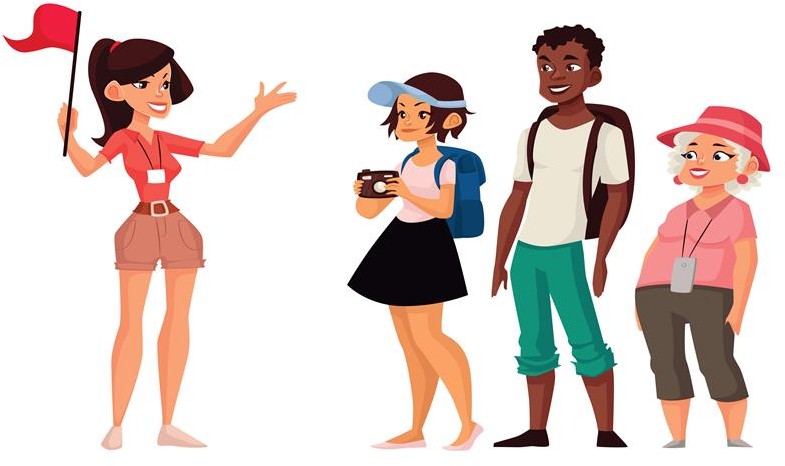 Уфа – 2021
В рекомендациях  даны: 
Практические советы по подготовке и проведению экскурсии,	

Классификация экскурсий,	

Этапы подготовки новой экскурсии:	

1.Выбор темы экскурсии	
2.Определение цели и задач экскурсии	
3.Отбор и изучение экскурсионных объектов	
4.Составление маршрута экскурсии	
5.Отбор и изучение литературных источников по теме экскурсии	
6.Уточнение маршрута экскурсии	
7.Контрольный и индивидуальный тексты экскурсии	
8.Комплектование «портфеля экскурсовода»	
9.Определение методических приемов проведения экскурсии	
10.Технологическая карта экскурсии
Авторы рекомендаций отмечают:
Экскурсионная методика помогает экскурсоводу в короткое время переместить в сознание экскурсантов большой объем знаний, больше увидеть, запомнить и понять. Практика показывает, что в первые минуты внимание экскурсантов обеспечивается их первоначальным интересом к теме. Затем внимание экскурсантов должно поддерживаться увлекательным рассказом экскурсовода и правильной последовательностью показа объектов. Соблюдение требований методики проведения экскурсии позволяет экскурсоводу добиться устойчивого интереса и внимания к материалу со стороны экскурсантов.
КЛАССИФИКАЦИЯ ЭКСКУРСИЙ
.
ЭТАПЫ ПОДГОТОВКИ НОВОЙ ЭКСКУРСИИ
 
 Выбор темы экскурсии.
 Определение цели и задач экскурсии.
 Отбор и изучение экскурсионных объектов.
 Составление маршрута экскурсии.
 Отбор и изучение литературных источников по теме экскурсии.
 Уточнение маршрута экскурсии.
 Контрольный и индивидуальный тексты экскурсии.
 Комплектование «Портфеля экскурсовода».
 Определение методических приемов проведения экскурсии.
 Технологическая карта экскурсии.
Далее в рекомендациях приводятся примеры по всем рассматриваемым вопросам, например:
ОПРЕДЕЛЕНИЕ ЦЕЛЕЙ И ЗАДАЧ ЭКСКУРСИИ
Цель экскурсии – это то, ради чего показываются экскурсантам памятники истории и культуры, другие объекты и даются пояснения экскурсовода.
Задачи – определяют пути и глубину раскрытия темы, объем материала
 экскурсии.
 ПРИМЕР: ЦЕЛЬ, ЗАДАЧИ ПЕШЕХОДНОЙ ЭКСКУРСИИ «КУПЕЦ СВОЕМУ ДЕЛУ
 ГОСПОДИН»
 Цель: дать представление об истории торгового дела в Уфе и значение торговли для
 развития города.
 Задачи:
познакомить с жизнью и бытом уфимцев в XIX – начале XX века и роли купечества
 во внутренней и внешней торговле России;
показать вклад купечества в образование, культуру и экономику края;
	расширять	кругозор	экскурсантов	по	истории	строительства	торгово-
 административного центра Уфы XIX–XX вв.;
  пробудить у экскурсантов исследовательский интерес, стремление к изучению
 истории и культуры своего города;
  формировать понимание взаимосвязи исторических эпох и своей причастности к
 иному времени посредством общения с памятниками истории и культуры.
Методические приемы показа
Прием предварительного осмотра. Существуют несколько вариантов использования приема. В первом случае экскурсанты самостоятельно осматривают объект с одной или нескольких сторон, составляют общее впечатление о нём, а затем слушают рассказ экскурсовода и приступают совместно с ним к детальному изучению объекта и его анализу. Во втором случае началом использования приёма служит краткое вступительное слово экскурсовода, в котором он ориентирует экскурсантов на то, что именно необходимо увидеть в ходе осмотра объекта. На предварительный осмотр отводится не более двух минут 
Прием панорамного показа дает возможность экскурсантам наблюдать с высоты вид какой-то местности. Экскурсовод должен показать те объекты, которые раскрывают тему, перейдя от общего показа панорамы к частному.
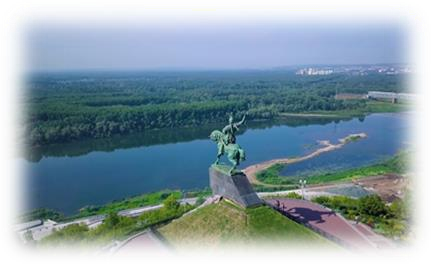 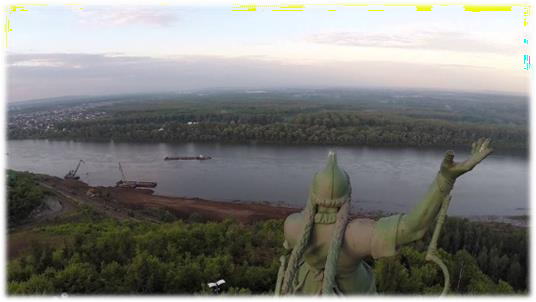 .
Прием зрительной реконструкции – это возможность «зрительно» восстановить первоначальный вида (облик) чего-либо по остаткам или письменным источникам. Экскурсовод словесным образом восстанавливает первоначальный облик исторического здания, опираясь на зрительные впечатления экскурсантов. Этот прием широко используют при показе памятных мест, где проходили военные сражения, народные восстания, забастовки, революционные маевки, митинги и другие события. Сюда же относят места, связанные с жизнью и деятельностью государственных деятелей, известных писателей, ученых, композиторов, художников. Если здание превратилось в руины (следы войны, землетрясения, времени) произвести зрительную реконструкцию экскурсоводу помогают его уцелевшие части и детали. Если же постройка не сохранилась, на помощь приходят наглядные пособия «Портфеля экскурсовода», т.е. фотографии объекта, рисунки, чертежи, схемы, изобразительный материал, характеризующий обстановку, в которой происходили события.
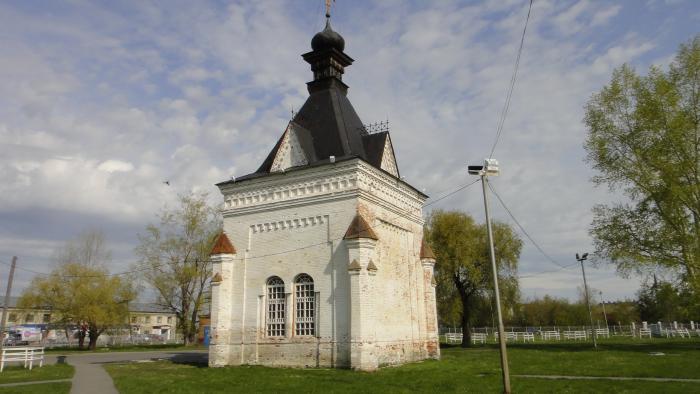 В «Рекомендациях» рассматриваются «Методические приемы рассказа», например:
 
Прием экскурсионной справки. Экскурсовод сообщает краткие данные об объекте: дату постройки, авторов проекта, размеры, назначение. По своему содержанию и построению данный прием напоминает путевую экскурсионную информацию.
В 6 главе рассказывается о составлении технологической карты 
ТЕХНОЛОГИЧЕСКАЯ КАРТА ЭКСКУРСИИ
Название экскурсии  	  Тема экскурсии  		  Продолжительность (ч)  	  Протяженность (км)  		  Автор-разработчик			 Вид экскурсии  			 Содержание экскурсии  			 Маршрут экскурсии  		                                                                                                         в т.ч. варианты маршрута (летний, зимний)
В заключении даются 
СОВЕТЫ ЭКСКУРСОВОДАМ
Экскурсовод является не только проводником и иллюстратором реальности, но он еще формирует для гостей общее видение своего края
Разбавляйте сухие факты интересными примерами, яркими историями. Держите внимание публики. Будьте точными и пунктуальными
Знакомьтесь с группой, установите контакт, чтобы понять ее настроение. Общение может предотвратить недопонимание, получить доверие и внимание группы
Старайтесь как можно больше узнать об интересах и предпочтениях гостей и строить свой рассказ, исходя из них
Старайтесь апеллировать фактами, опирайтесь на цифры, статистику там, где не можете быть объективными
Создавайте собственную историю, авторские экскурсии о том, что лично вам ближе и дороже, чем бы вам хотелось поделиться – это может быть история чугунных мостов, 
ювелирных украшений императриц, пирогов и пышек, крыш и дворов, словом, того, что хотелось бы показать экскурсантам
Вы – экскурсовод, краевед, должны иметь широкий кругозор, читать много материала по истории родного края, но и по биологии, зоологии, промышленности
Во время экскурсии главное – это объект показа. Объект первичен, рассказ вторичен. Грамотный экскурсовод должен уметь правильно построить группу,
 чтобы хорошо был виден объект
Всегда и в любой ситуации оставайтесь оптимистом
Во время экскурсии могут произойти разные неожиданности. Экскурсовод должен максимально сохранять спокойствие и приложить максимум усилий, чтобы исправить
 ситуацию, при этом так чтобы туристы и не поняли, что что-то стряслось непоправимое. Научитесь шутить и смеяться даже в самых критических ситуациях
Самое главное: всегда оставаться гостеприимным, радушным хозяином своего края, патриотом родного города! Успехов!!!
Это был обзор методических рекомендаций. 
Тема моего выступления: «Экскурсии в школьном музее» (смотрим следующую презентацию).